Committee on Insolvency & Bankruptcy Code  The Institute of Chartered Accountants of India  (Set up by an Act of Parliament)
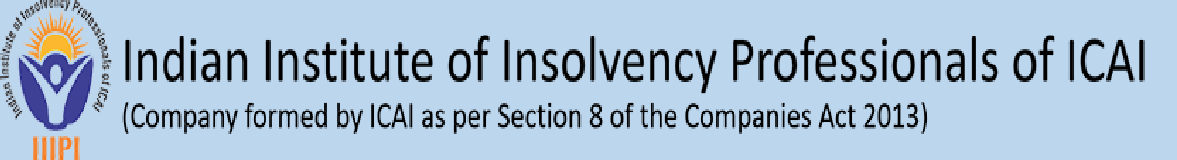 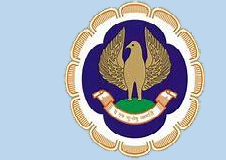 Objective
Limited Insolvency Examination  Preparatory Classroom (Virtual) Program
Good Knowledge about the Code & its process
Brief Outline of the Training Program
Weekday Batch
19th to 23rdJuly 2022
Weekend Batch (Fri & Sat)
5th August 2022 onwards ( Over 5 Weekends)
IBC & REGULATIONS: Introduction
IBC & REGULATIONS: CIRP
IBC & REGULATIONS: Liquidation & Voluntary Liquidation
IBC & REGULATIONS: Resolution and Bankruptcy for  Individual & Partnership Firm (Including Personal  Guarantors)
IBC & REGULATIONS: Resolution Mechanism for Financial  Service Provider (FSP)
Important Court & IBBI Orders
Indian Contract Act & Other Commercial Laws
Limitation Act & Other Securitization laws
Companies Act 2013
Corporate Finance & Constitutional Remedies
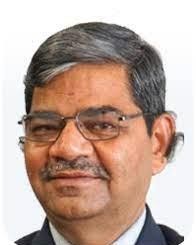 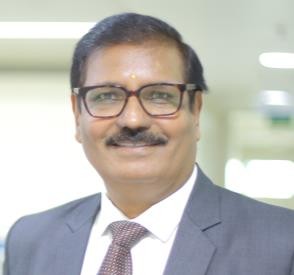 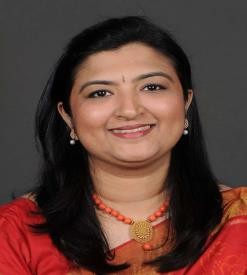 Fee: Rs 7,500/- + GST | Duration: 40 hours
Online Study Material Available
To Register, click : https://app.iiipicai.in/regpayments/
ICAI members will get 15 structured CPE hours
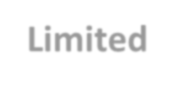 Limited
Seats
Email: ipprogram@icai.in  Ph: 8178995141
Website:
https://www.iiipicai.in
Last date to Register: One day prior to respective batch
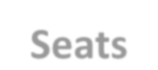